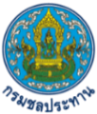 รายงานสถานการณ์น้ำในพื้นที่ สชป.9 ประจำวันที่ 1 เม.ย. 2567
ปริมาณน้ำเก็บกักทั้งภาคตะวันออก
ความจุเก็บกัก 1,515 ล้าน ลบ.ม. ปริมาณน้ำปัจจุบัน 597.80 ล้าน ลบ.ม. คิดเป็น 39.47%
ปริมาณน้ำใช้การ 503.47 ล้าน ลบ.ม.
อ่างเก็บน้ำขนาดใหญ่
6 แห่ง
70.95(31.7)
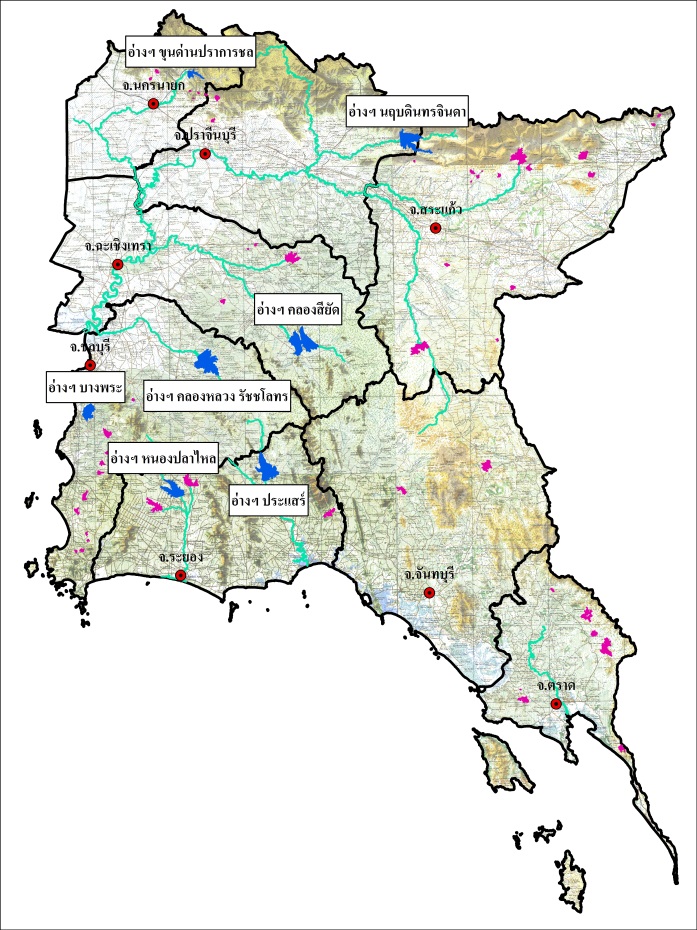 ปริมาณน้ำ
(%)
146.01
(49.5)
ความจุเก็บกัก 1,006 ล้าน ลบ.ม. ปริมาณน้ำปัจจุบัน 458.66 ล้าน ลบ.ม. คิดเป็น 45.48% 
ปริมาณน้ำใช้การ 402.56 ล้าน ลบ.ม.
อ่างเก็บน้ำ
ขนาดกลาง
52 แห่ง
รวม ปริมาณน้ำใช้การได้ 906.03 ล้าน ลบ.ม.
33.43(34.1)
50.40 (12.0)
แผนการจัดสรรน้ำฤดูแล้ง 2566/67 ภาคตะวันออก
อื่นๆ 6%
อุปโภค-บริโภค 12%
แผน จัดสรรน้ำฤดูแล้ง 2566/67 2,355 ล้าน ลบ.ม( อ่างฯ 1,202 , ทางน้ำธรรมชาติ 1,153 )
150 ล้าน ลบ.ม.
111.17
(67.9)
271 ล้าน ลบ.ม.
53.32(45.6)
รักษาระบบนิเวศ 12%
292 ล้าน ลบ.ม.
เกษตรกรรม 59%
ผล จัดสรรน้ำฤดูแล้ง 2566/671,853 ล้าน ลบ.ม( อ่างฯ 903 , ทางน้ำธรรมชาติ 950 )
165.95 (56.3)
1,396 ล้าน ลบ.ม.
อ่างเก็บน้ำขนาดใหญ่ 6 แห่ง
คงเหลือ จัดสรรน้ำฤดูแล้ง 2566 /67502 ล้าน ลบ.ม( อ่างฯ 299 , ทางน้ำธรรมชาติ 203 )
อุตสาหกรรม 11%
81% ขึ้นไป   เกณฑ์น้ำดีมาก    0  แห่ง
51 - 80%    เกณฑ์น้ำดี          2 แห่ง
31 - 50%    เกณฑ์น้ำพอใช้     3 แห่ง
 ≤30%       เกณฑ์น้ำพอใช้     1 แห่ง
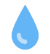 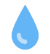 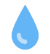 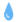 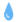 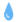 246 ล้าน ลบ.ม.
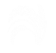 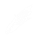 เกษตรกรรม 1.100 ล้านไร่
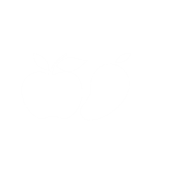 อ่างเก็บน้ำขนาดกลาง  52 แห่ง
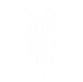 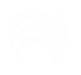 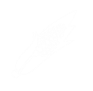 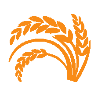 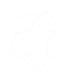 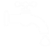 ผลการเพาะปลูกพืชฤดูแล้ง 2566/67
เพาะปลูกไปแล้ว 
 0.471 ล้านไร่ (แผน 0.433 ล้านไร่)
ข้าว
109%
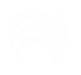 เพาะปลูกไปแล้ว 
 0.023 ล้านไร่ (แผน 0.021 ล้านไร่)
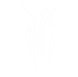 พืชไร่-พืชผัก
110%
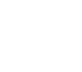 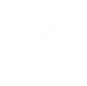 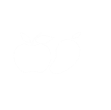 หมายเหตุ : ยังไม่มีการร้องขอรถบรรทุกน้ำเพิ่มเติม 
              สำรองรถบรรทุกน้ำที่ สำนักงานชลประทานที่ 9 จำนวน 1 คัน
เพาะปลูกไปแล้ว 
0.697 ล้านไร่ (แผน 0.692 ล้านไร่)
พืชอื่นๆ
101%
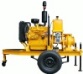 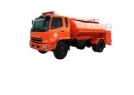 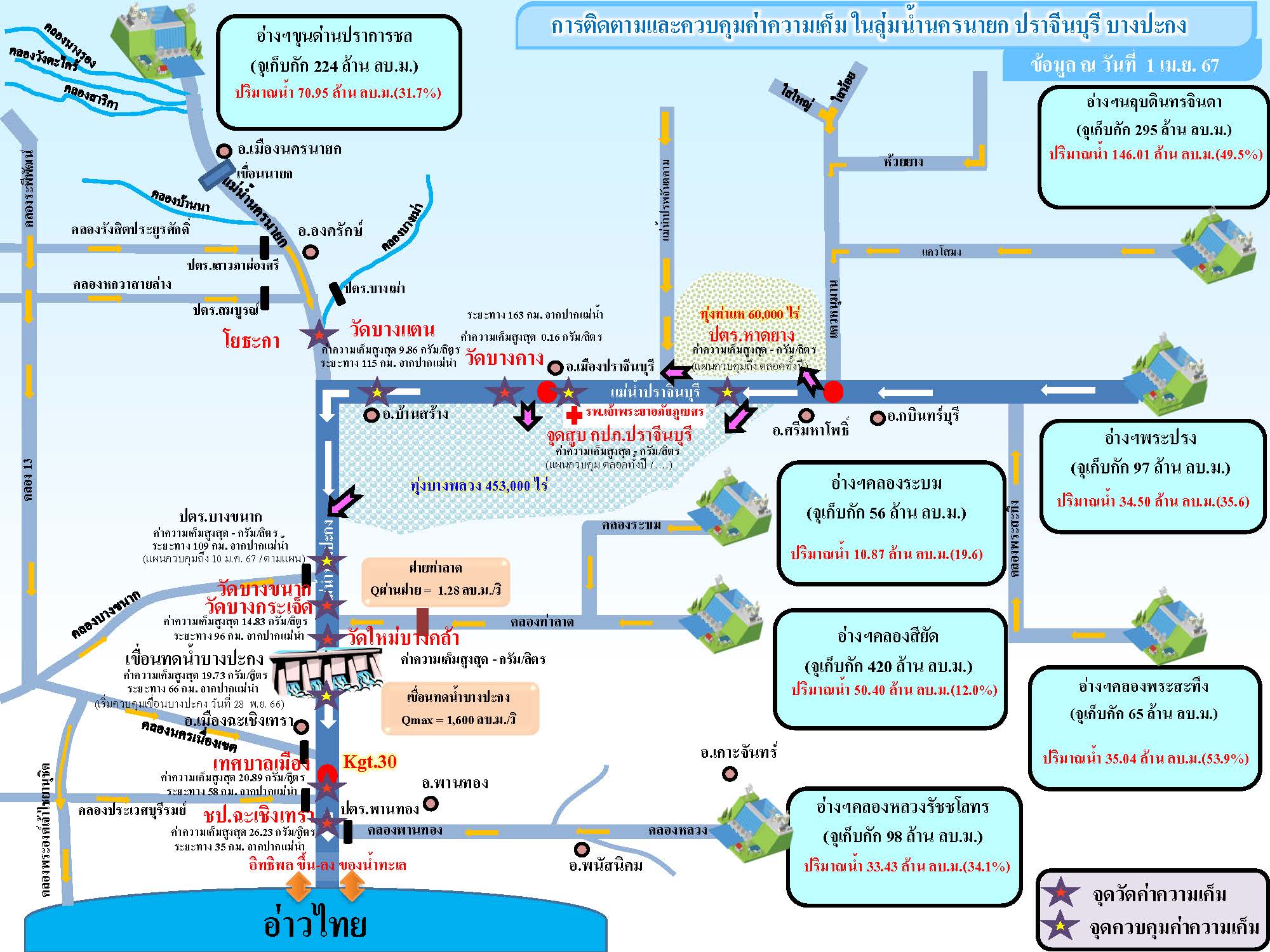 2